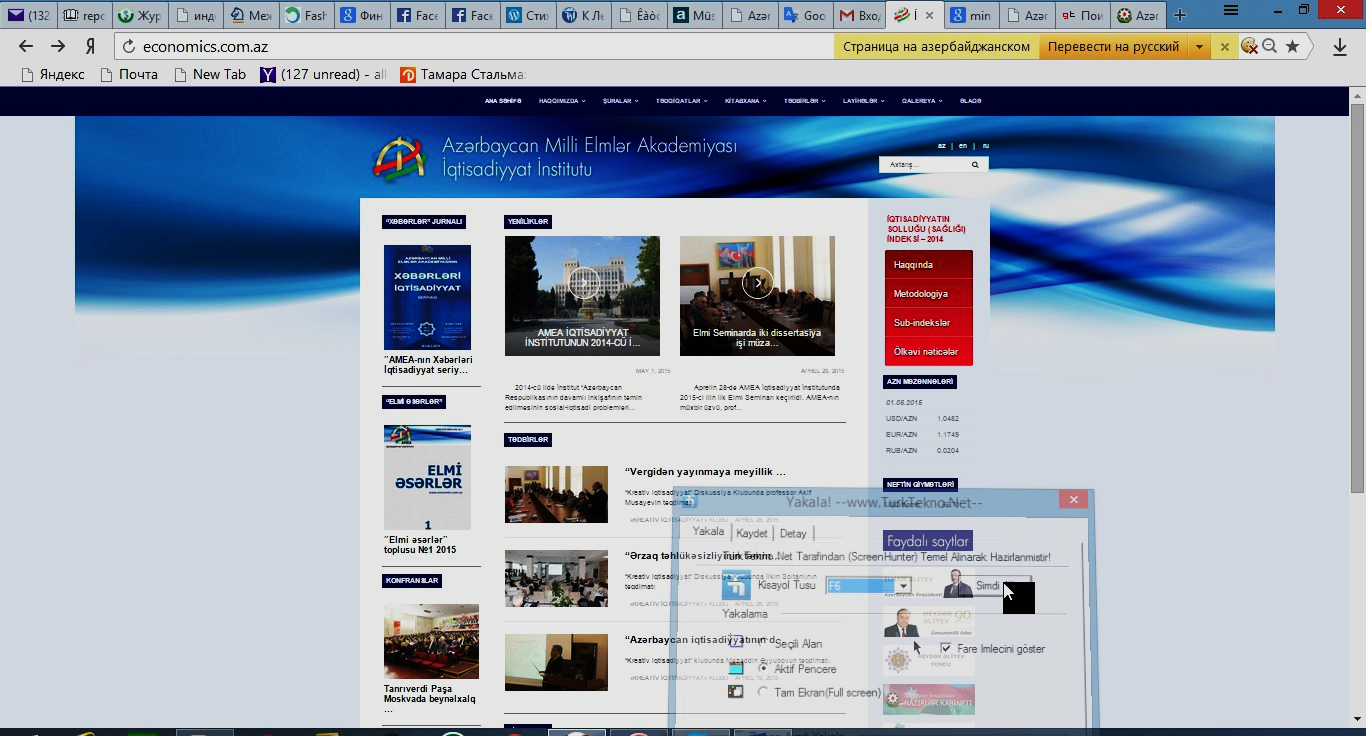 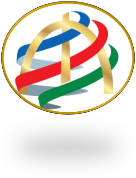 AMEA
İQTİSADİYYAT İNSTİTUTU
«Kreativ İqtisadiyyat» Diskussiya Klubu TƏHSİL, PEŞƏ HAZIRLIĞI VƏ HƏYAT SƏVİYYƏSİAMEA İqtisadiyyat İnstitutu, şöbə müdiri, i.ü.f.d., Cəlil Quliyev
1
www.economics.com.az
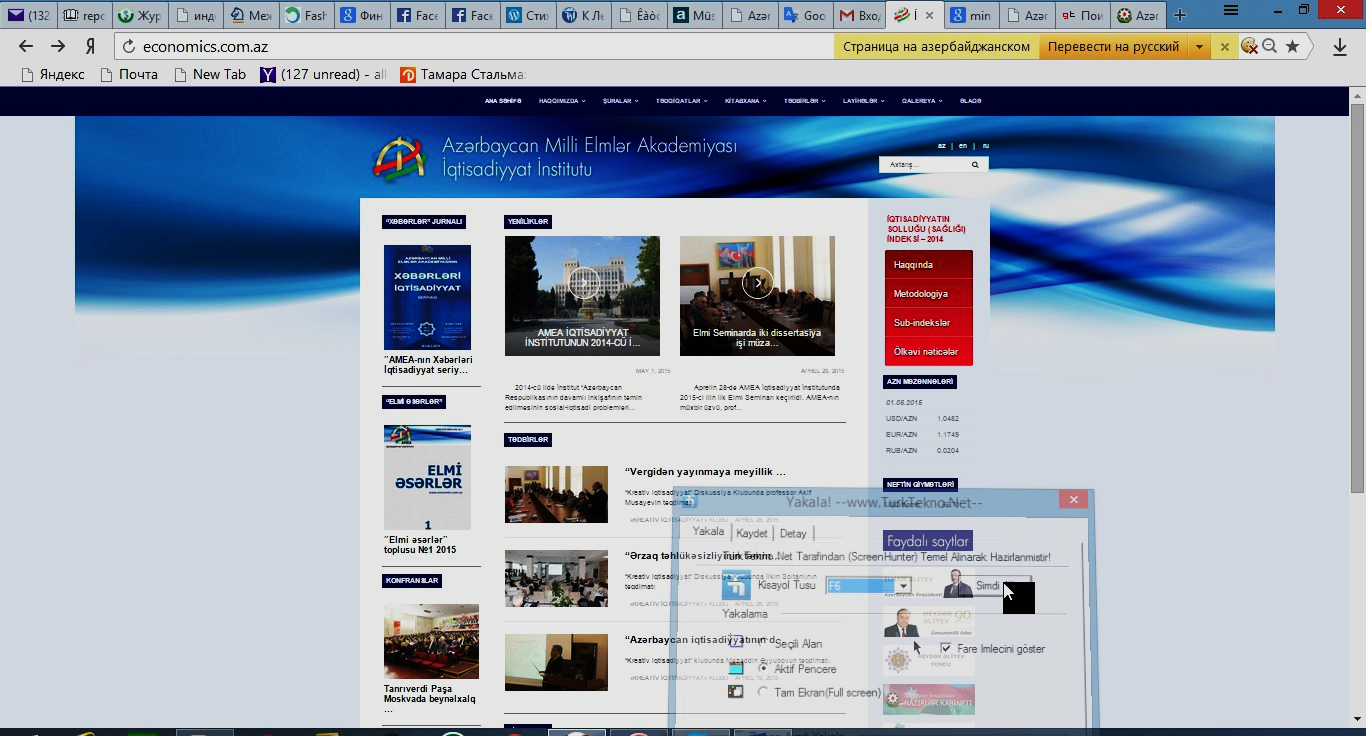 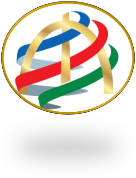 AMEA
İQTİSADİYYAT İNSTİTUTU
Qrafik 1. Tam orta təhsil məktəblərinin gündüz şöbələrini bitirib peşə-ixtisas məktəblərinin gündüz şöbələrinə qəbul olunanların təhsil növlərinə görə quruluşu, faizlə.
2/9
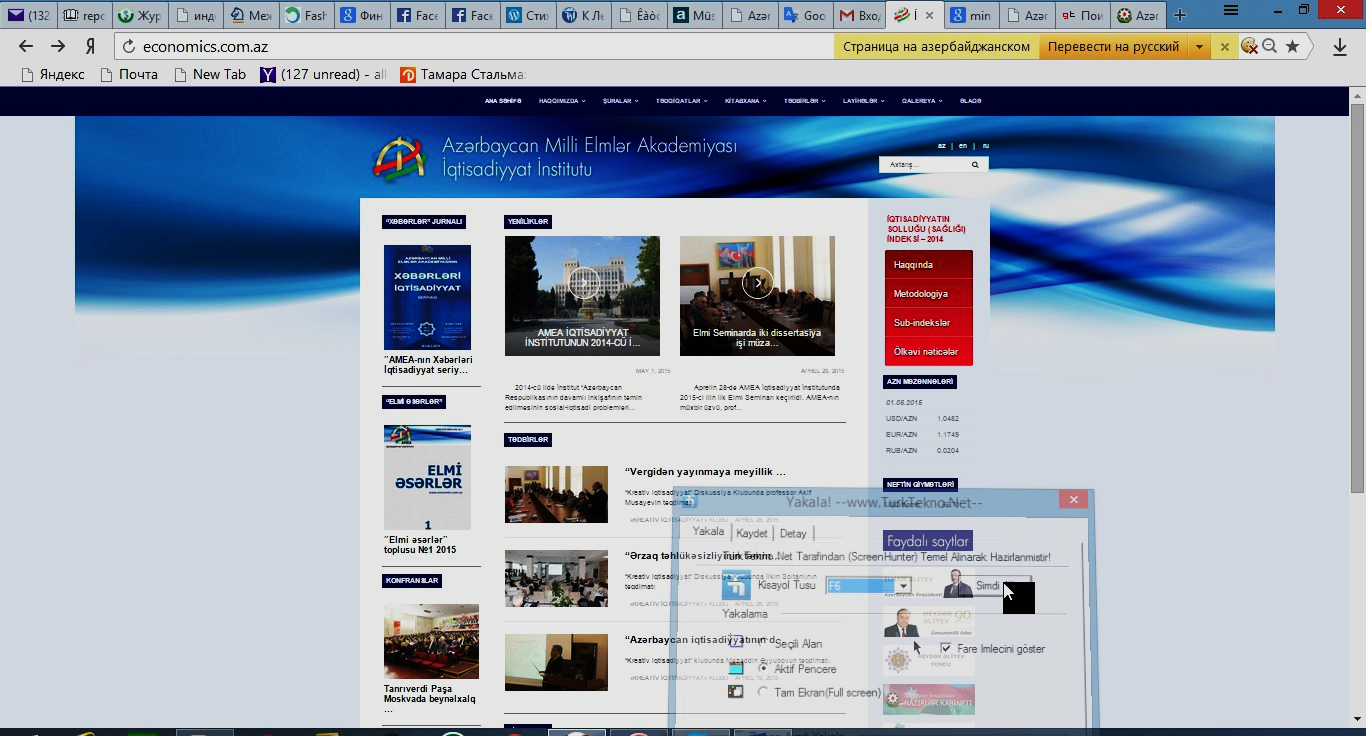 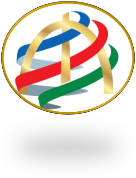 AMEA
İQTİSADİYYAT İNSTİTUTU
Cədvə1. Dövlət və qeyri dövlət tam orta məktəbin göndüz şöbələrini bitirənlərin və onlardan peşə, orta ixtisas və ali təhsil məktəblərinin gündüz şöbələrinə qəbul olunanların sayı (min nəfər) və peşə ixtisas təhsili ilə əhatə olunması (faizlə)x)
3/9
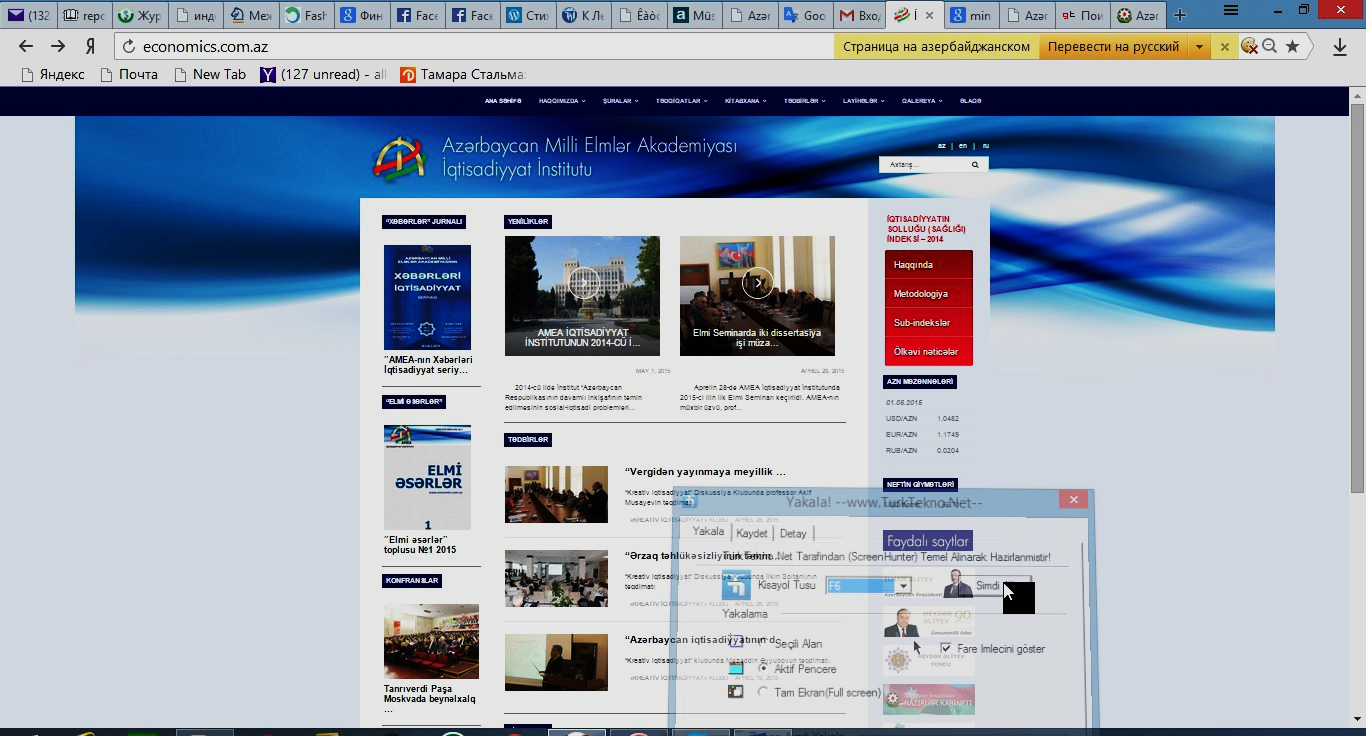 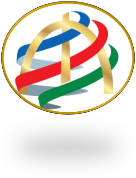 AMEA
İQTİSADİYYAT İNSTİTUTU
Cədvəl 2. Azərbaycanda təhsil növləri üzrə tədris ilinin əvvəlinə oxuyanların sayı (min nəfər) və quruluşu (faizlə)x)
4/9
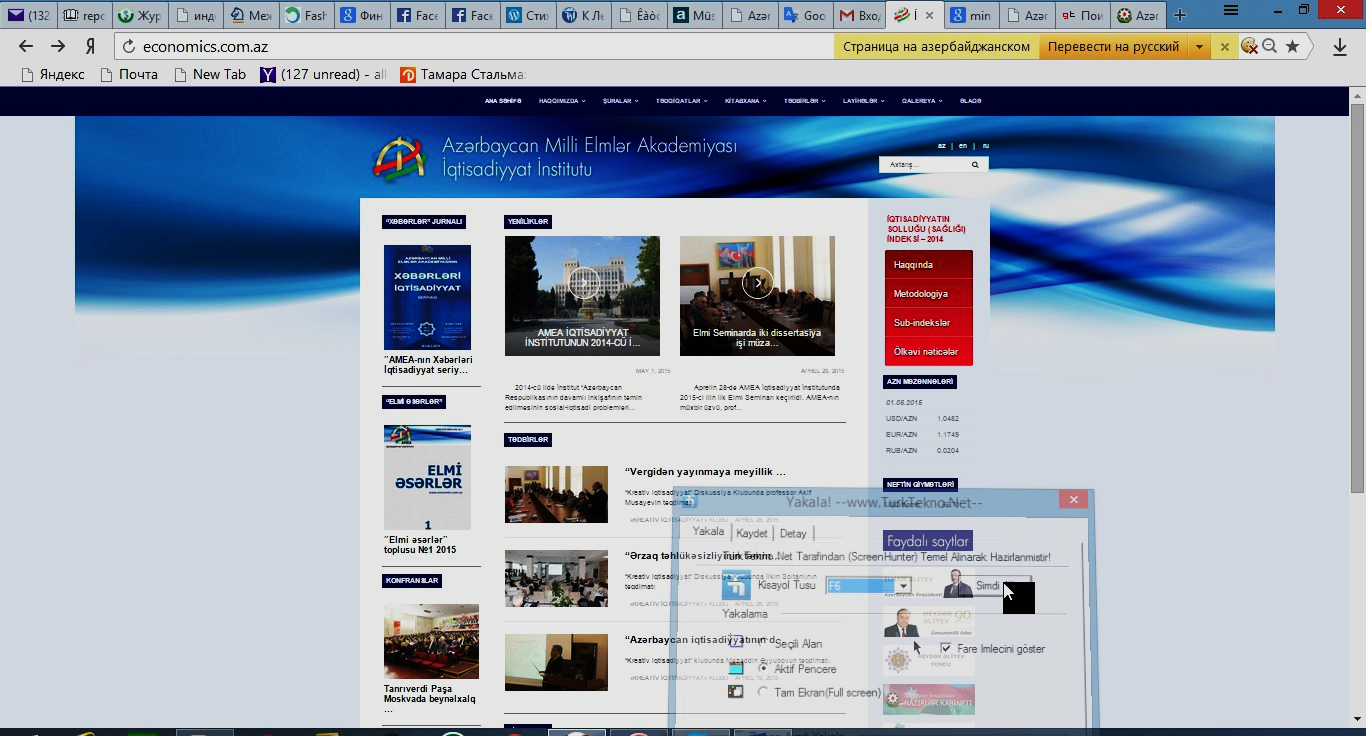 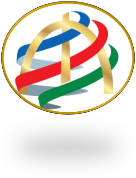 AMEA
İQTİSADİYYAT İNSTİTUTU
Cədvəl 3. Məşğul əhalinin yaş qrupları üzrə təhsilə görə quruluşu, yekuna görə faizləx).
5/9
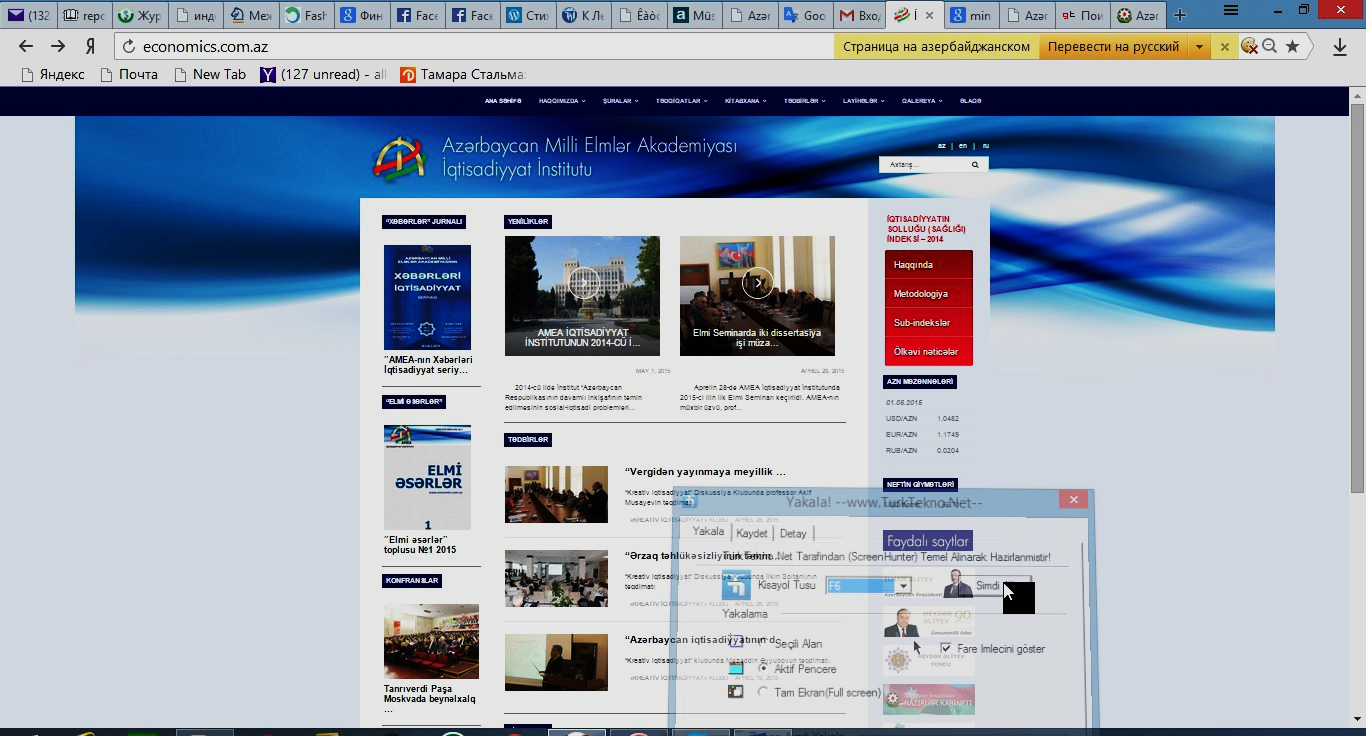 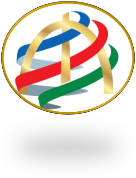 AMEA
İQTİSADİYYAT İNSTİTUTU
Cədvəl 4. 15 və yuxarı yaşda əhalinin yaş qrupları üzrə iqtisadi fəallığına görə quruluşu, faizləx)
6/9
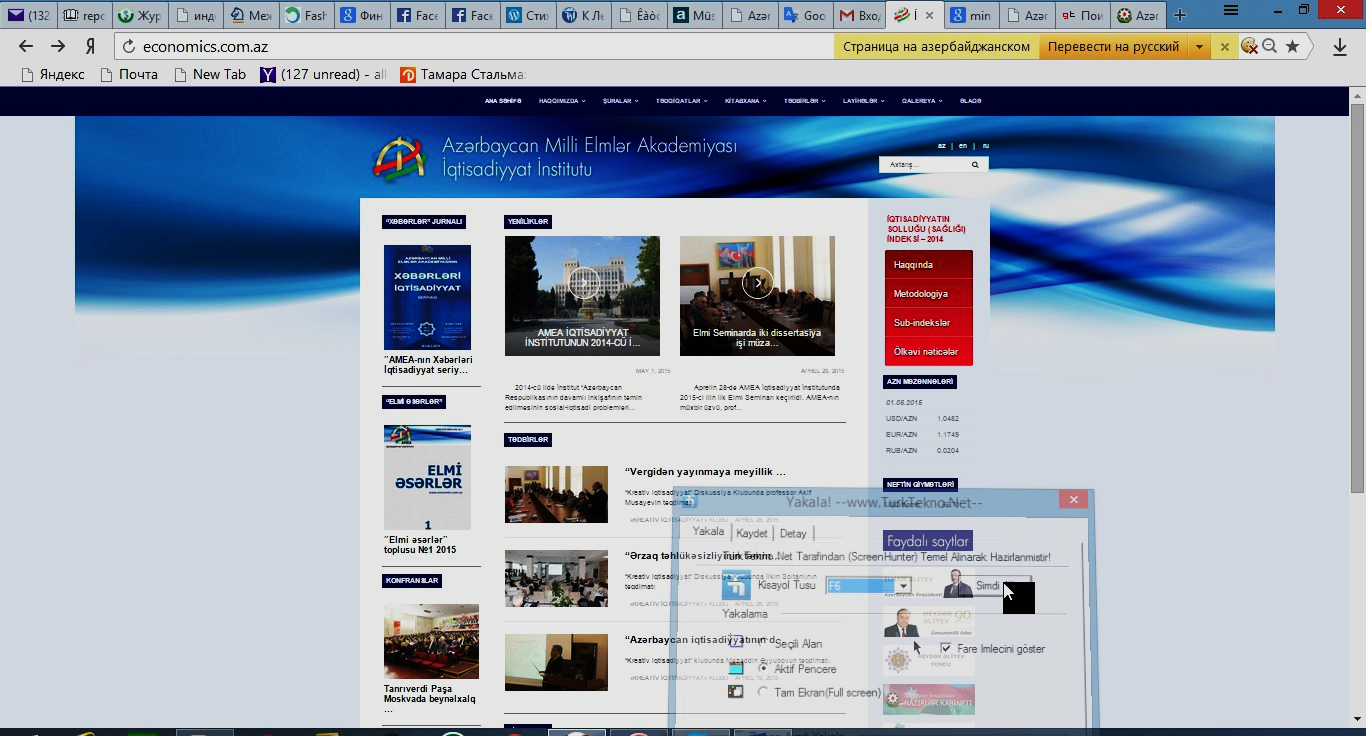 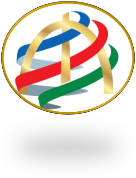 AMEA
İQTİSADİYYAT İNSTİTUTU
Cədvəl 5. Təhsil müəssisələrinin mülkiyyət formalarına görə quruluşux).
7/9
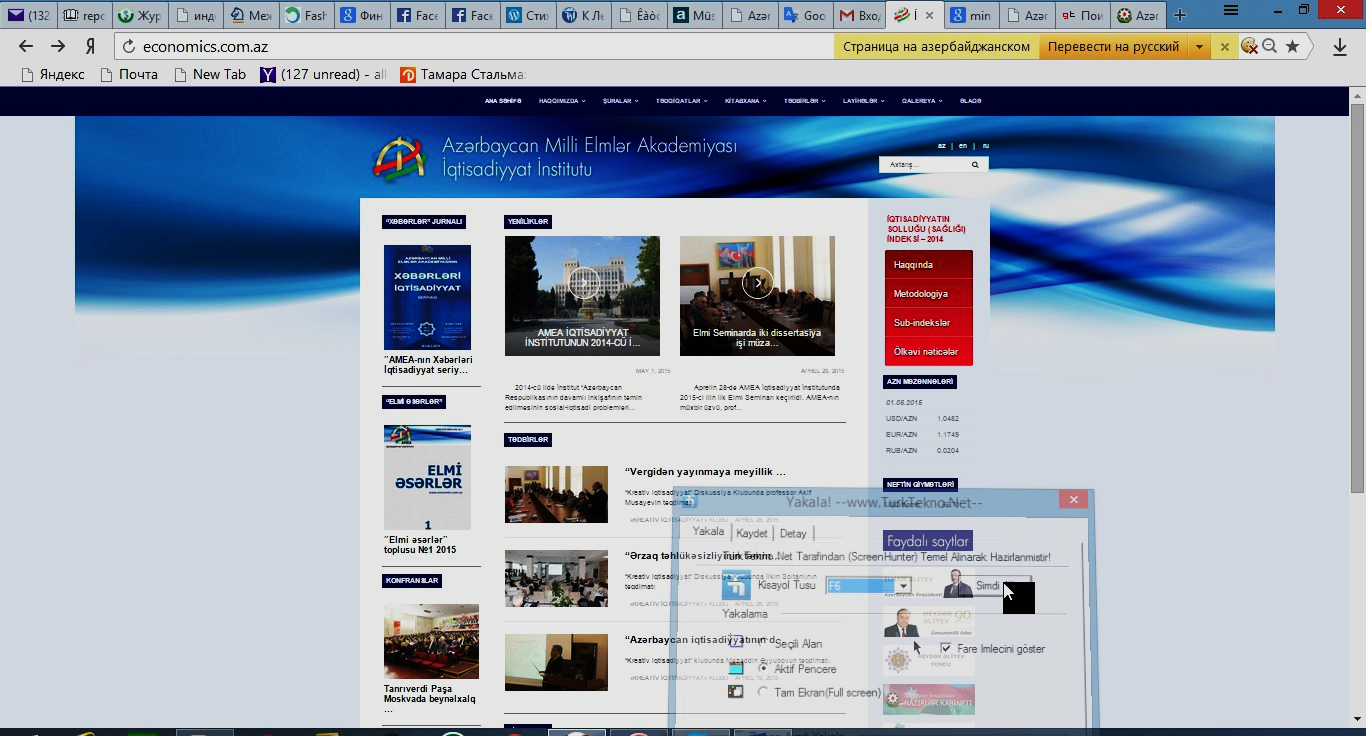 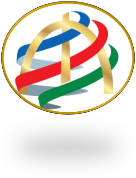 AMEA
İQTİSADİYYAT İNSTİTUTU
Cədvəl 5. Təhsil müəssisələrinin mülkiyyət formalarına görə quruluşux).
8/9
x)Aərbaycanda təhsil, elm və mədəniyyət. Statistik məcmuə. Bakı 2015. Səh. 39-41.
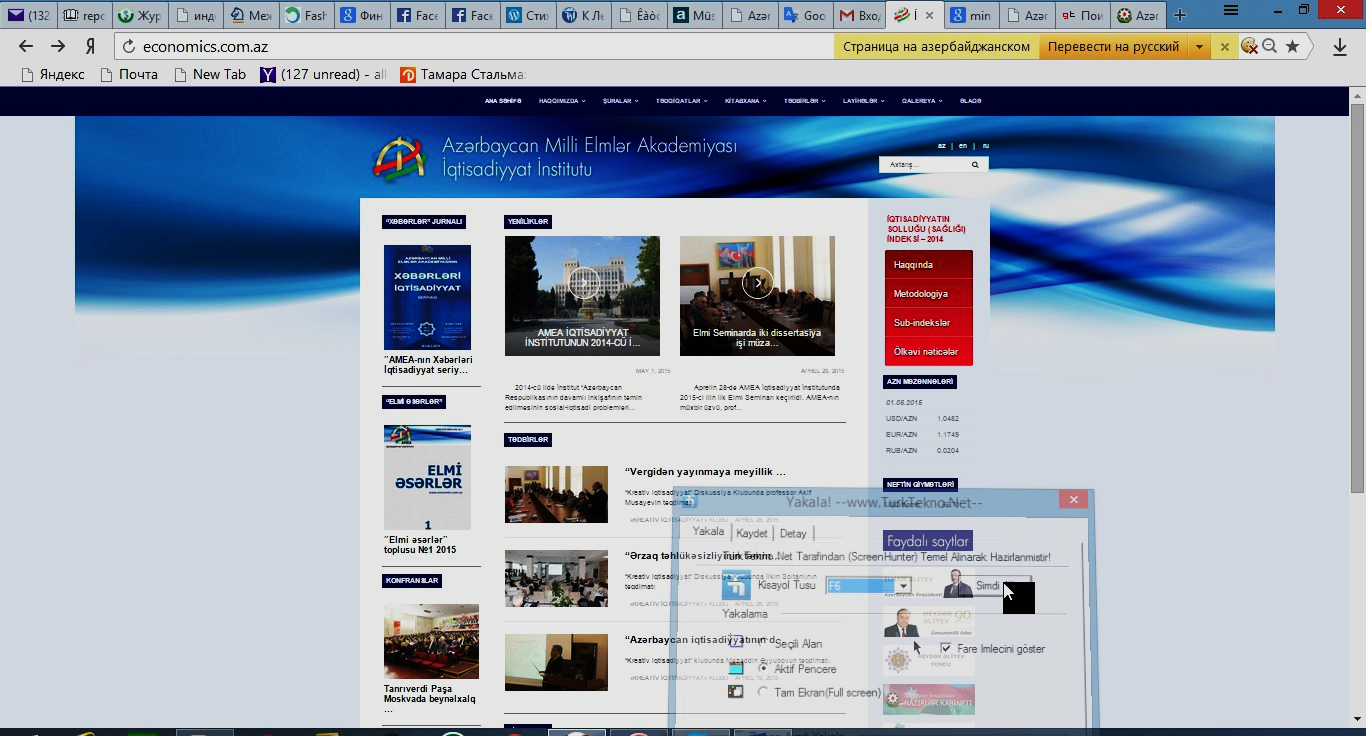 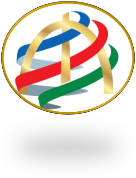 AMEA
İQTİSADİYYAT İNSTİTUTU
D İ Q Q Ə T İ N İ Z Ə
G Ö R Ə
T Ə Ş Ə K K Ü R
E D İ R Ə M !
9